What do these companies have in common?
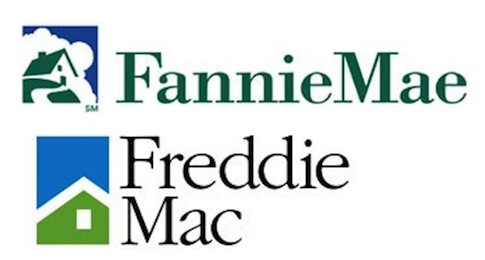 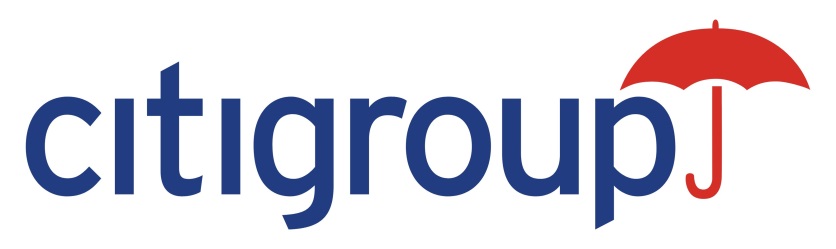 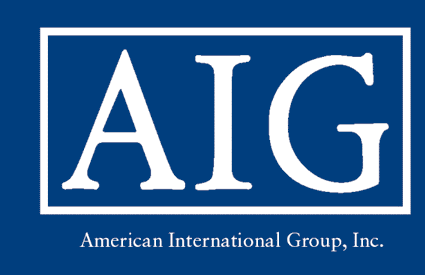 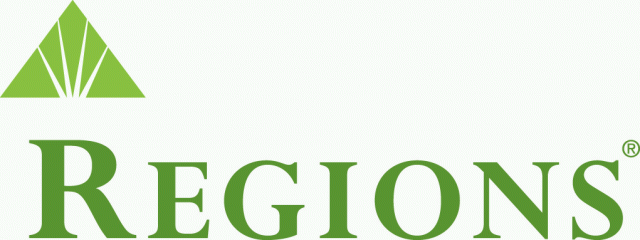 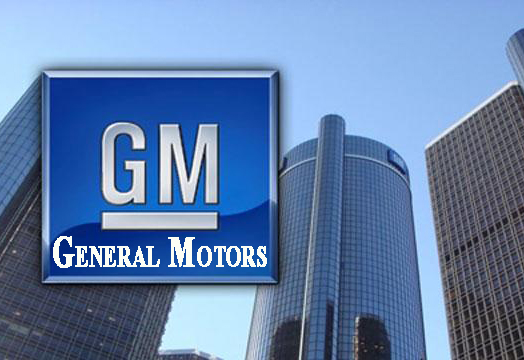 The Answer?
These companies/financial institutions were among the more than 900 companies who were bailed out by the federal government (by us) in 2008.
Total cost of this bailout was about 700 BILLION.
Fannie Mae received 116,149,000,000; Regions received 3,500,000,000.
Observations about this bailout
Sound or not, we CAN agree on this…
When you’re bailed out like this, especially at such an enormous cost, you should…
Be grateful to those who bailed you out.
Be determined to NOT create the same mess.
Do whatever is necessary to pay them back.
Cost to redeem us, to bail us out?
The blood of Jesus Christ.
1 Peter 1:18-19.
Revelation 5:1-10.
700 billion—a staggering amount, but it doesn’t even compare in value to the blood of Jesus.
He gave something of much greater value than any amount of money—He gave Himself!
Continuing the analogy
We got ourselves in deep debt with our sins, and Jesus bailed us out—at tremendous cost to Himself.
We are now debtors to Him!
Romans 7:24-8:2, 12.
Surely we’re not going back to our old habits.
Continuing the analogy
“Business as usual” just won’t cut it anymore.
How should we now live, when we consider the tremendous price paid for our bailout, i.e., our redemption?
What do we “owe” Him?
Consider carefully these passages
Romans 6:4-6, 11, 16-18, 22.
1 Corinthians 6:18-20.
2 Corinthians 5:14-15.
1 Peter 1:13-19.
1 Peter 2:21-25.
Titus 2:11-14.
Back to the analogy
Representatives of some companies had to appear before Congress, because they didn’t make the necessary changes—post bailout.
How about us—what changes have we made?
Is the allure of “Egypt” still strong in our hearts?
“It was well with us in Egypt” (Numbers 11:18).
Back to the analogy
“Let’s not “turn the grace of God into licentiousness” (Jude 1:4).
Shall we continue in sin that grace may abound?” (Romans 6:1).
Post Bailout
“Jesus, take this heart of mine, make it pure and wholly Thine; Thou hast bled and died for me; I will henceforth live for Thee.”